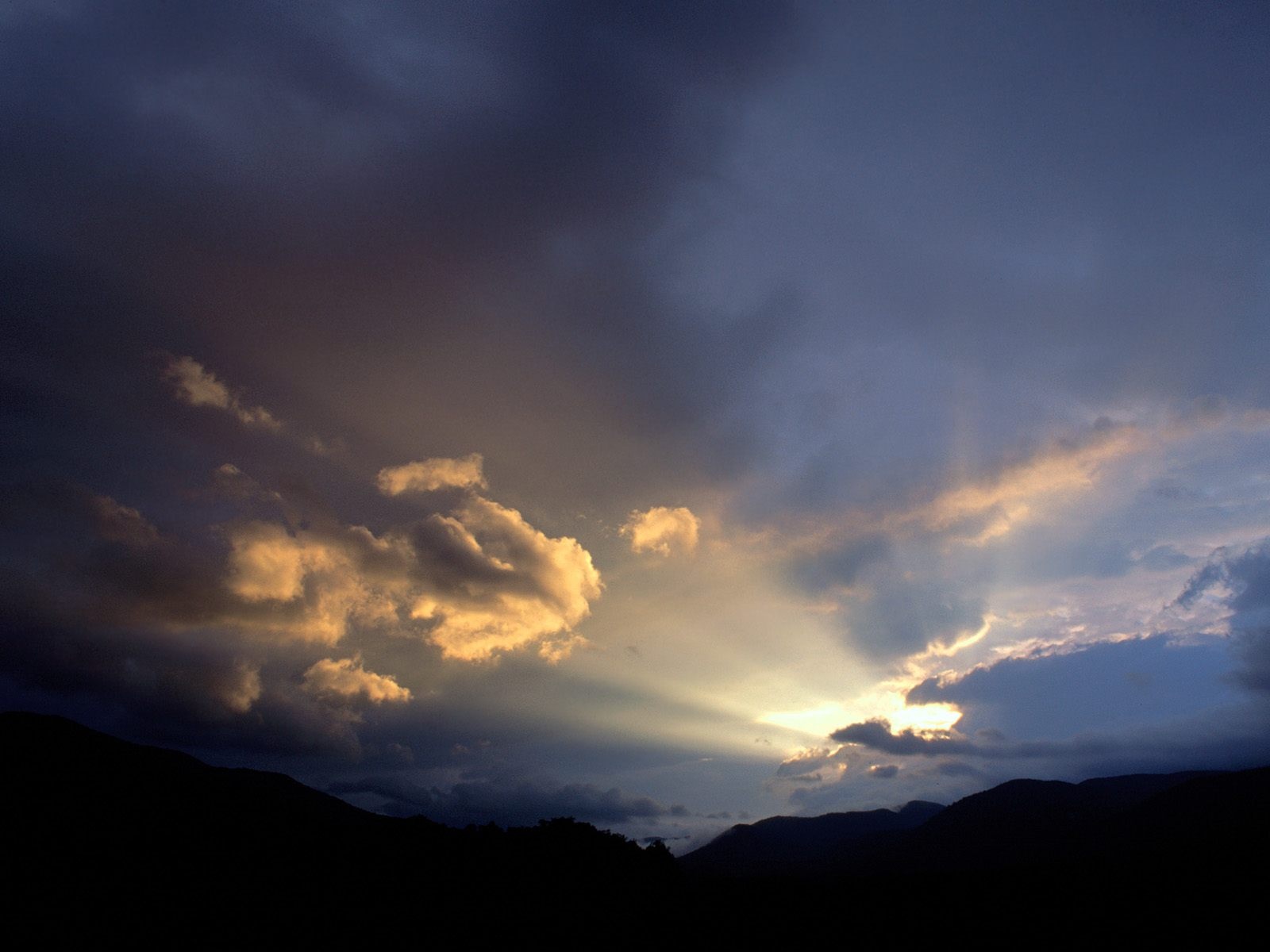 主的恩典夠額用
長青圑契 獻詩
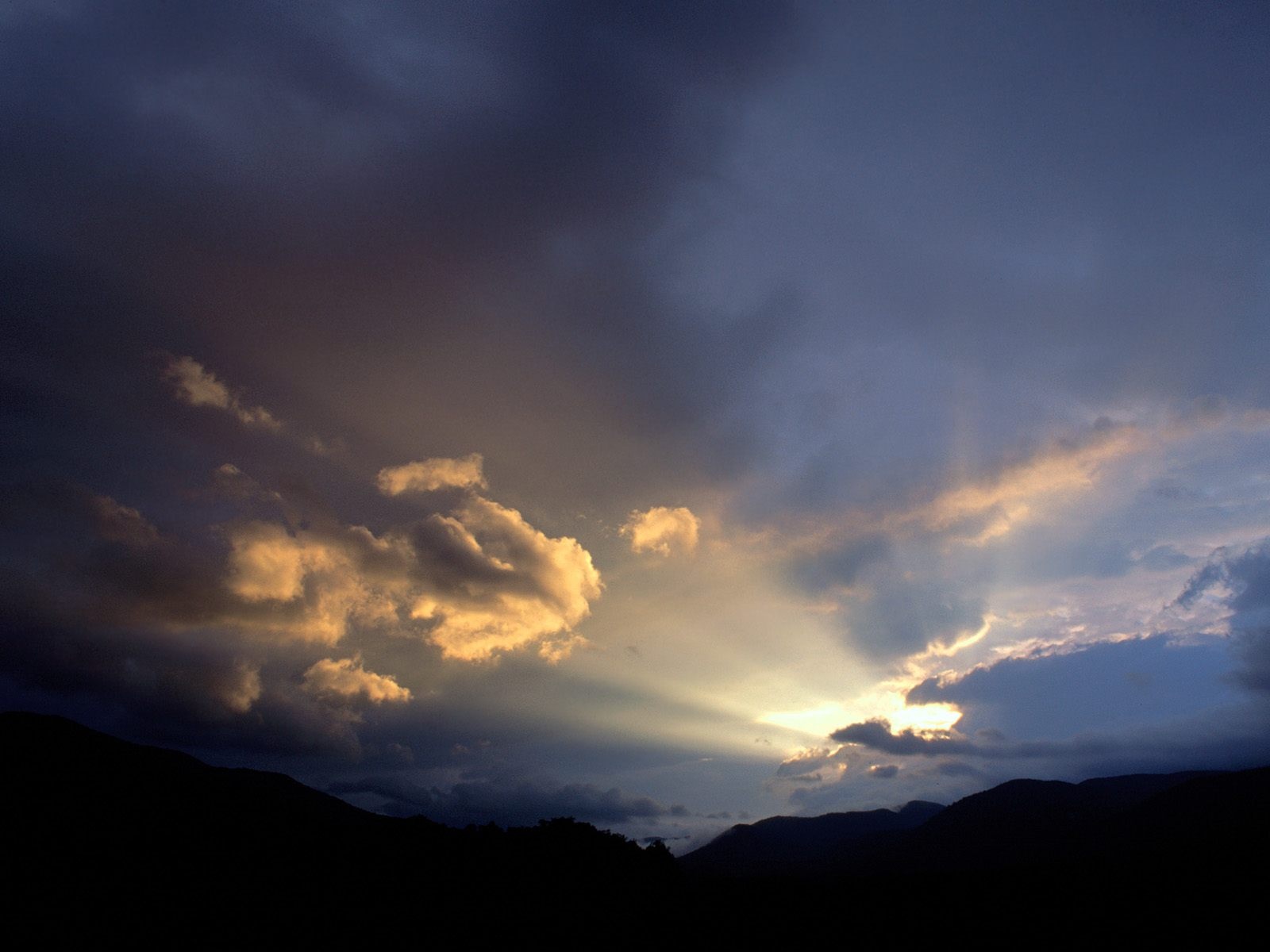 當我遇著大試煉與痛苦的時
耶穌講 有我的恩 你就夠額
逐次我灰心餒志
失望軟弱的時陣
耶穌講 有我的恩 你就夠額
主的恩典夠額用(1/4)
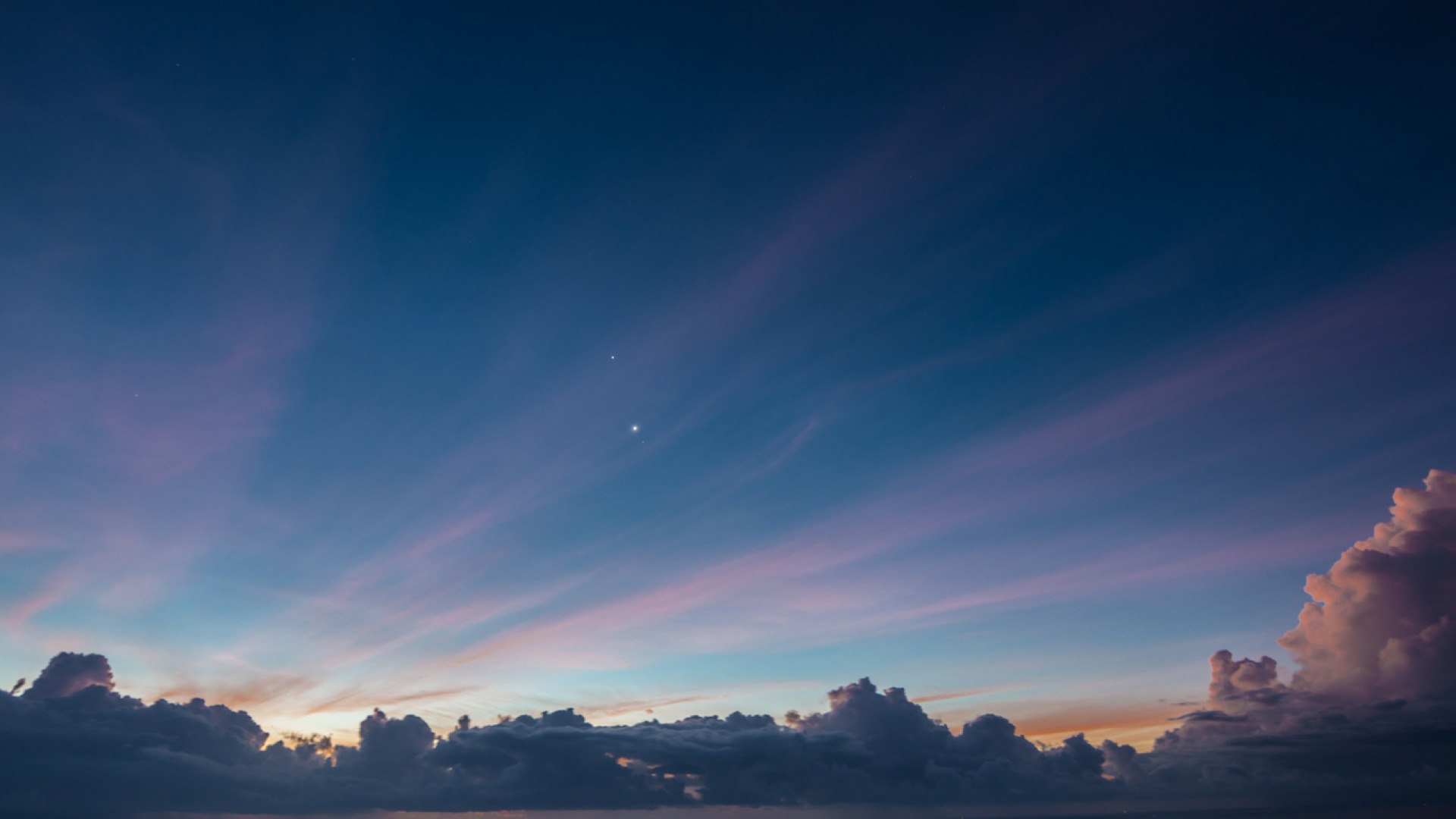 主的話進入我心
聖神在引導我
在百般試煉中有大喜樂
因為主有對我講
祂的恩 夠額你用
只有信靠祂的恩夠額我用
主的恩典夠額用(2/4)
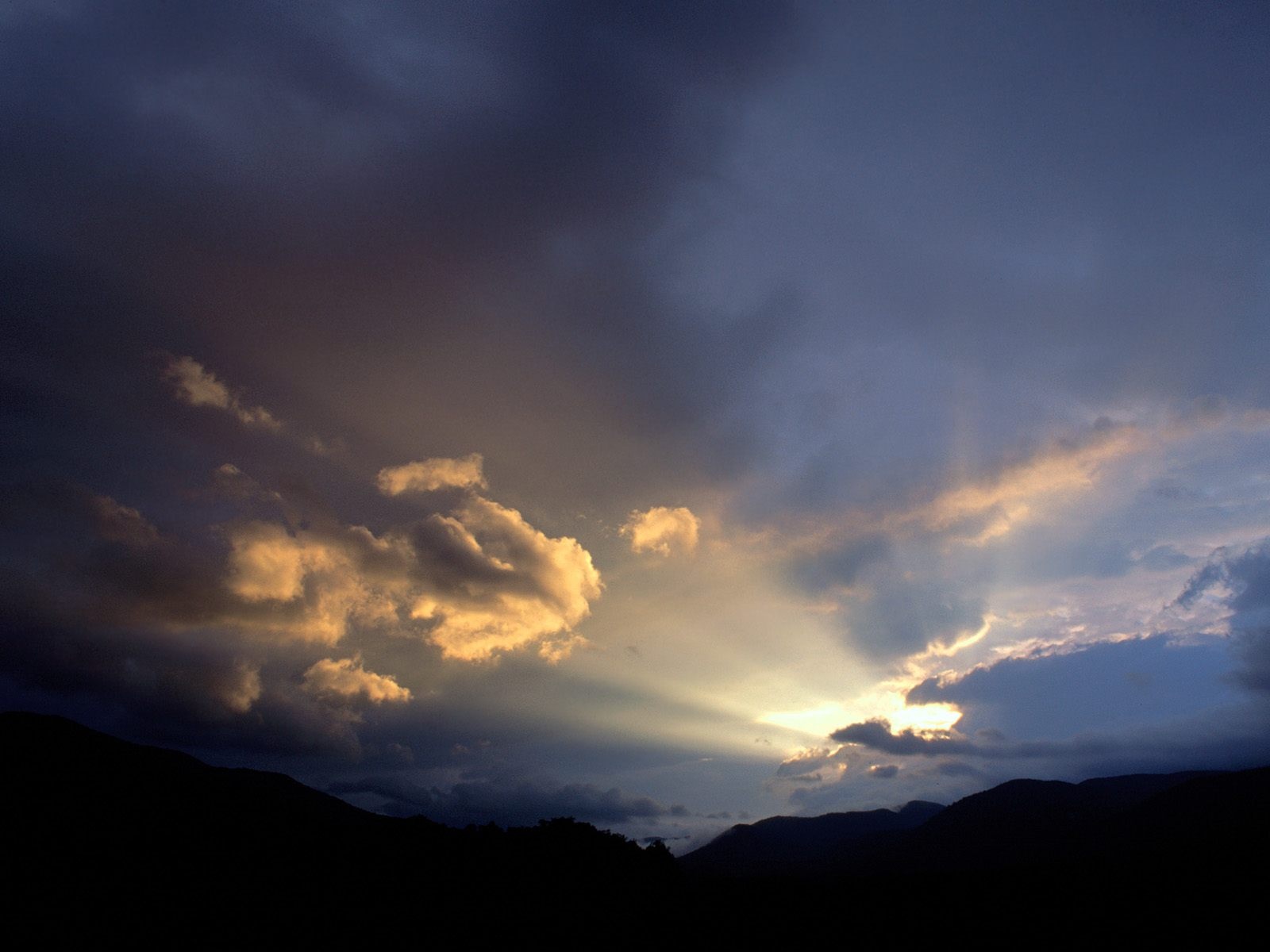 當我遇著大試煉與痛苦的時
耶穌講 有我的恩 你就夠額
逐次我灰心餒志
失望軟弱的時陣
耶穌講 有我的恩 你就夠額
主的恩典夠額用(3/4)
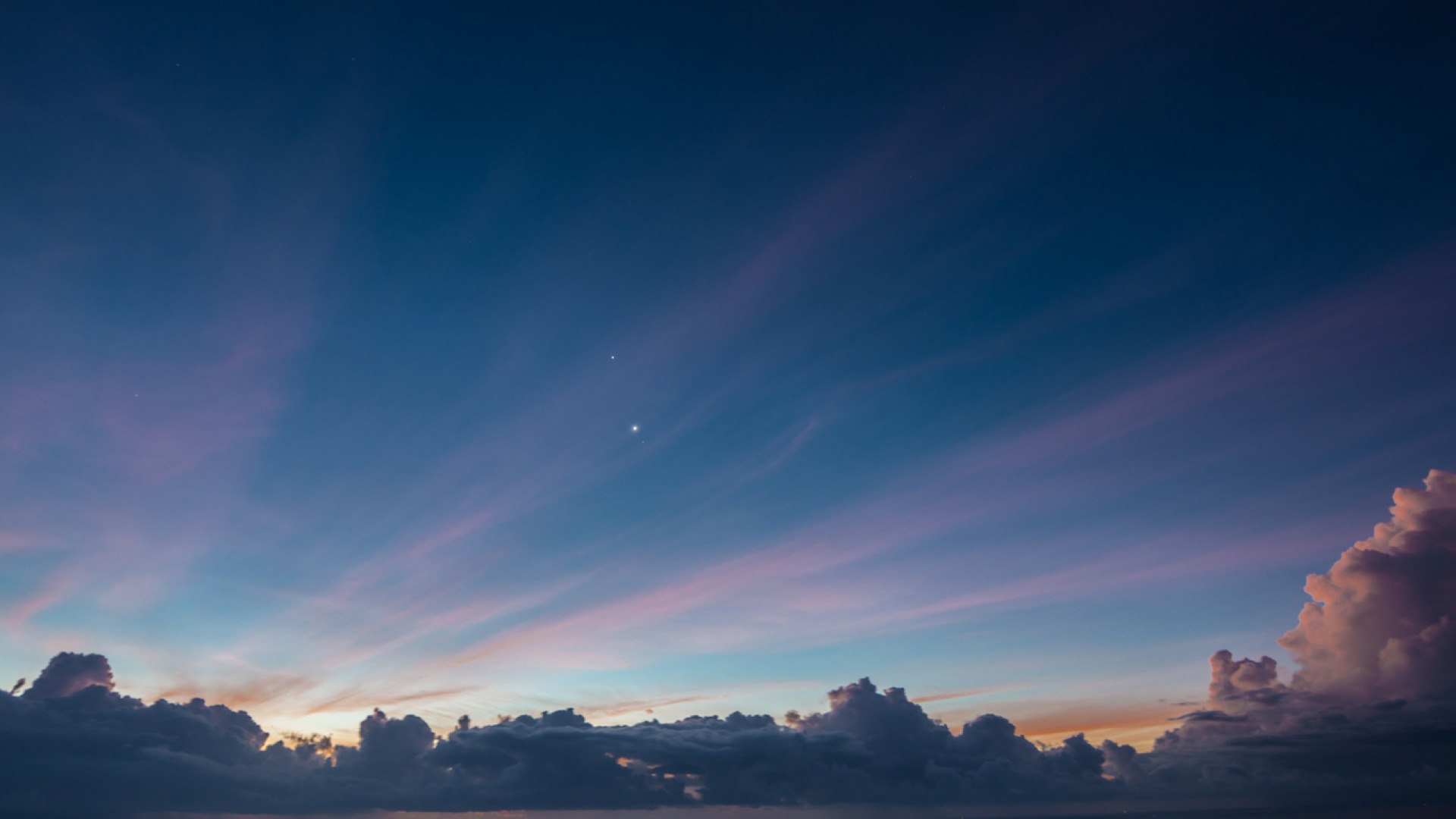 主的話進入我心
聖神在引導我
在百般試煉中有大喜樂
因為主有對我講
祂的恩 夠額你用
只有信靠祂的恩夠額我用
主的恩典夠額用(4/4)